Web app for private accommodation reservations
Albert Khaidarov
Enis Nuredini
Nedim Šišić
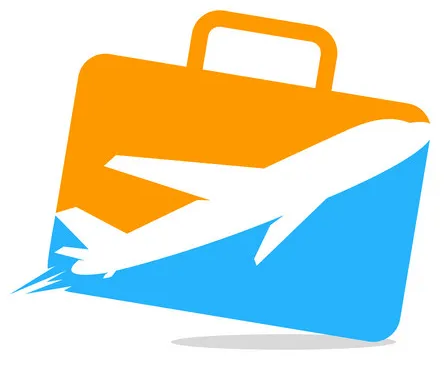 Motivation
Homestay - a private house offering accommodation to paying guests

Increasingly popular in the last decades

We want to build an app that allows users to find and book homestay reservations
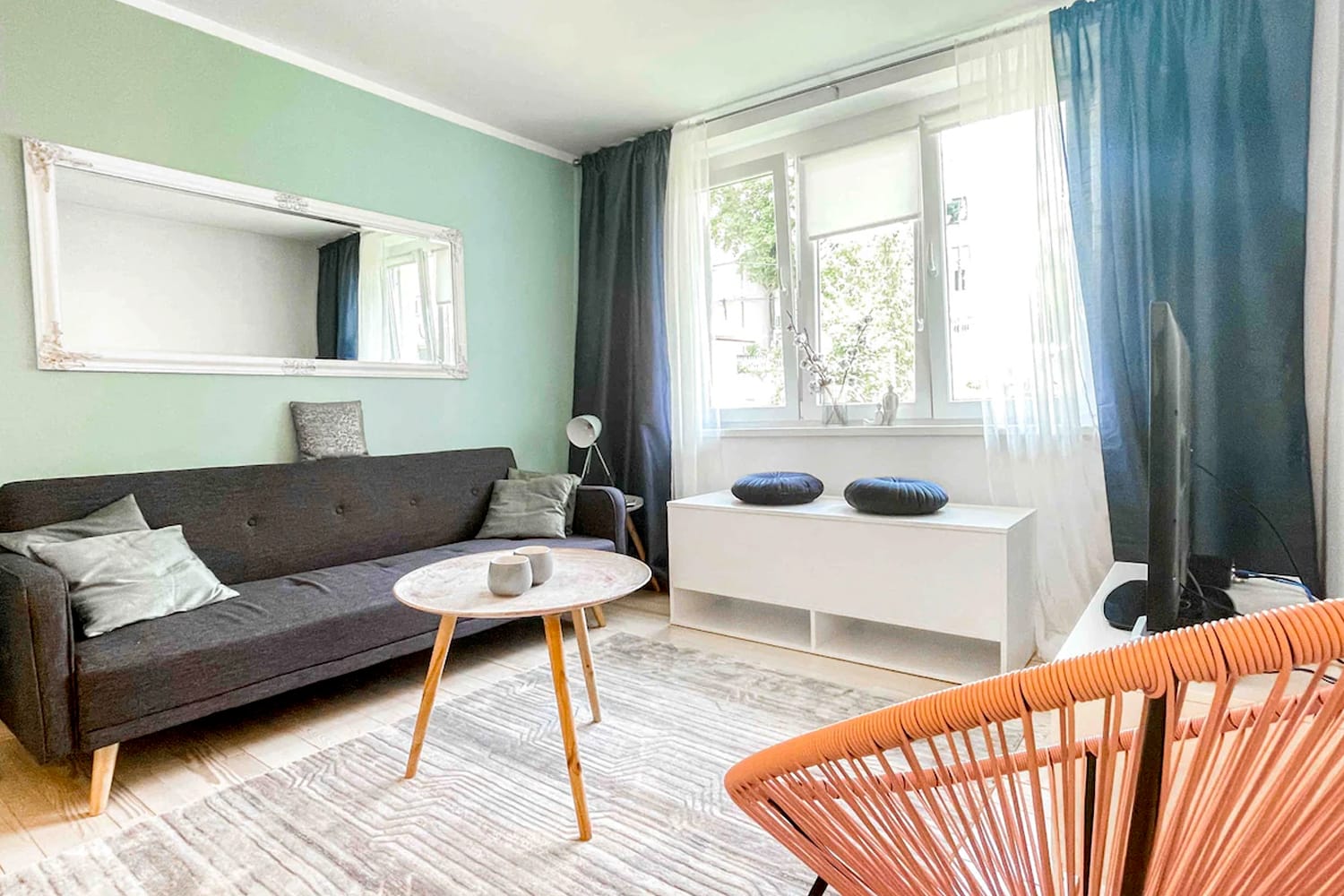 Features
Users will be able to:
Create an account
Search for and view accommodation offers
Make reservations
Use a map
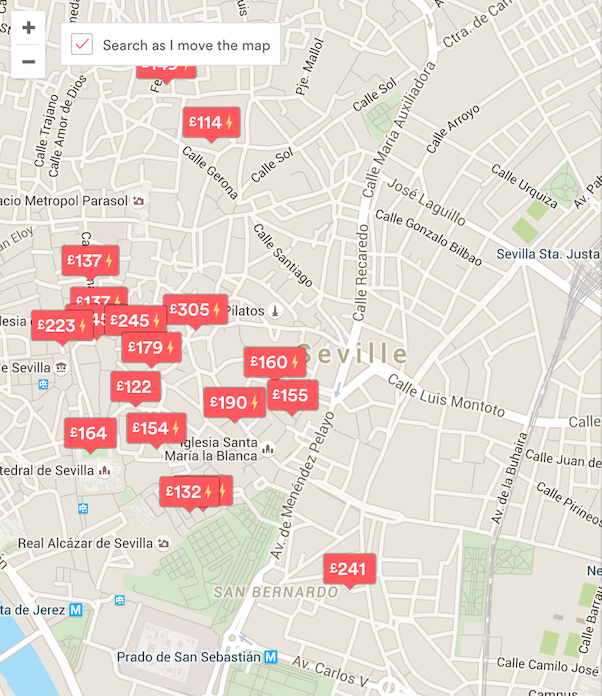 Technologies
Option 1:

	      Ruby on Rails 			 	     React
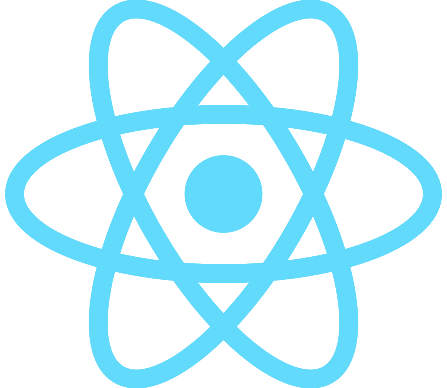 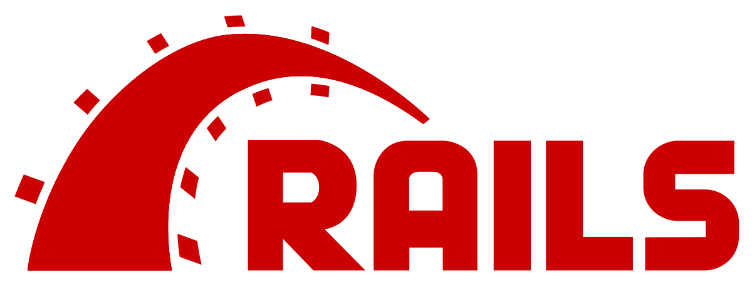 Technologies
Option 2: MERN stack
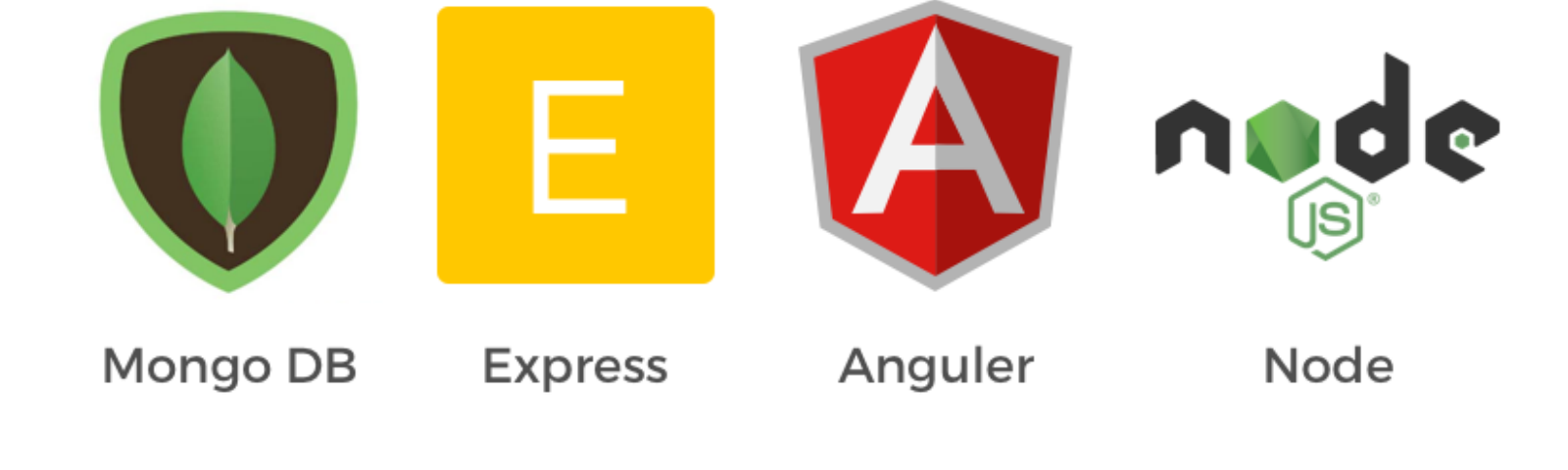 Technologies
Database options:
PostgreSQL
has great compatibility
highly scalable (serving up thousands of queries from hundreds of tables)
SQLite
more simple and robust
lets store data in a structured manner
MongoDB
Data stored as separate JSON files (enables to manage data of any structure)
Object-oriented database
fits to MERN/MEAN stack
Plan
Phase 1 - Analysis and Design
Requirements analysis			All
Determining use cases			All
Database design				Albert, Enis
User interface sketch			Enis, Nedim

					April 12th
Plan
Phase 2 – Basic implementation
User registration				Albert, Nedim
Basic CRUD, routing				Albert, Nedim
Database					Albert, Enis
Simple user interface design		Enis, Nedim
				     End of April
Plan
Phase 3 – Refined implementation
Improving user interface
Improving CRUD, routing, etc.
Additional features
				    Middle of May
Plan
Phase 4 – Map
Incorporating the map feature

Phase 5 – Evaluation
Evaluation, testing, fixes
				      End of May
Thank you for listening!

Questions?